AUTOMOBILE SYSTEM
Introduction
Chassis
What is an ‘Automobile’??

• A vehicle producing power within itself for its propulsion is known as a Self propelled vehicle.
• Eg. Moped, Scooter, motorcycle, Car, jeep, truck, tractor, ships, aircrafts, rocket etc.

• A self propelled vehicle used for transportation of goods & passengers on the ground is called an Automobile.
• Different from Aeronautical vehicles (planes, helicopters, rockets) & marine vehicles (ships, boats, submarines)
Definition of Automobile
• Automobile
is
a
“Self
Propelled
vehicle”
generally
driven
by
IC
Engine
and
it
is
used
for  transportation  of
passengers
Crouse.
• Examples :
& goods on ground – W. H.
Car, Bus, Truck, Scooter etc.
History of Automobiles
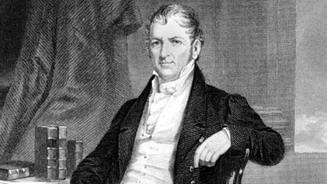 Captain Nicholas Joseph Cugnot – French Army – built the first self propelled vehicle in 1768-70
First Automobile
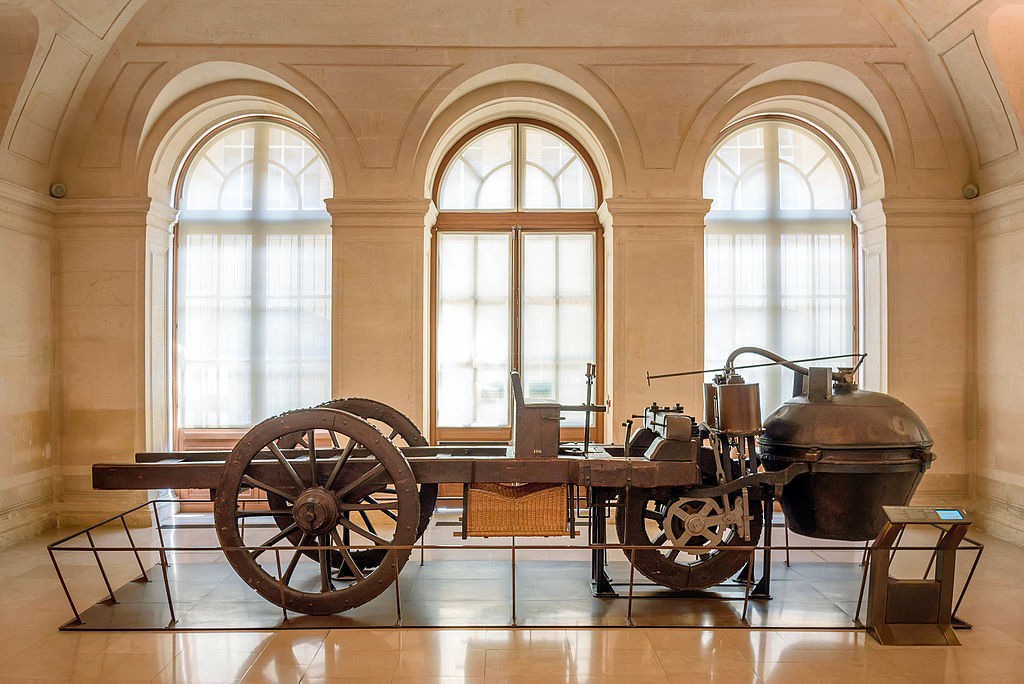 Cugnot Steam Trolley, Steam Engine powered, 1768
Karl Benz
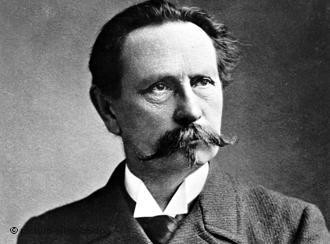 Inventor of the first gasoline powered automobile, 1886
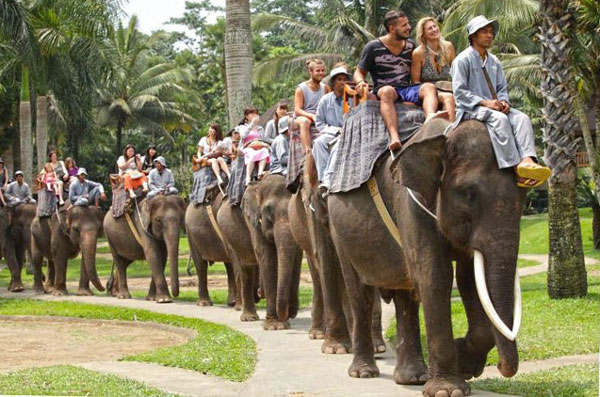 History
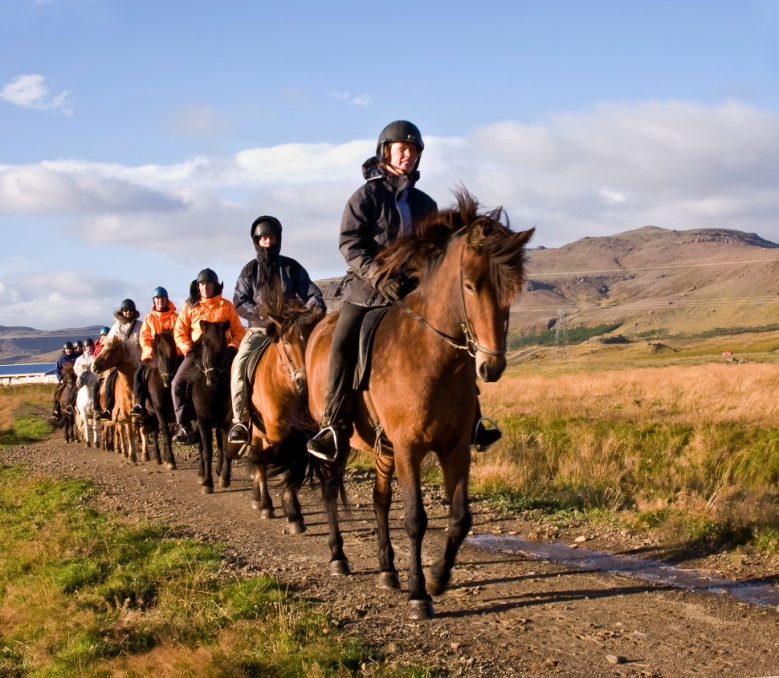 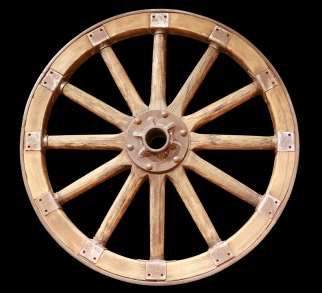 Invention of Wheel is major milestone in  human history after fire
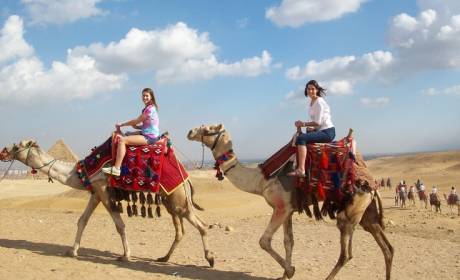 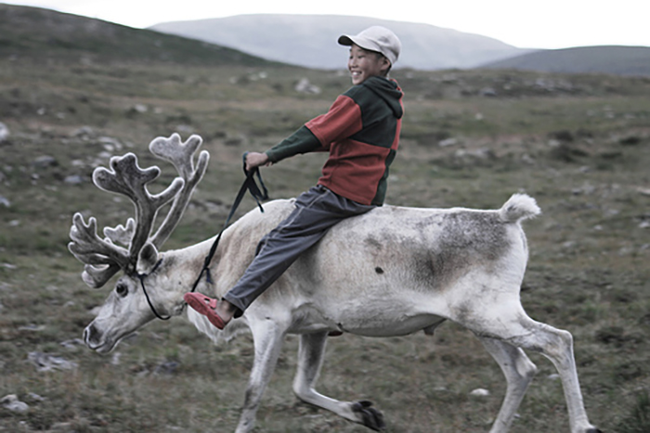 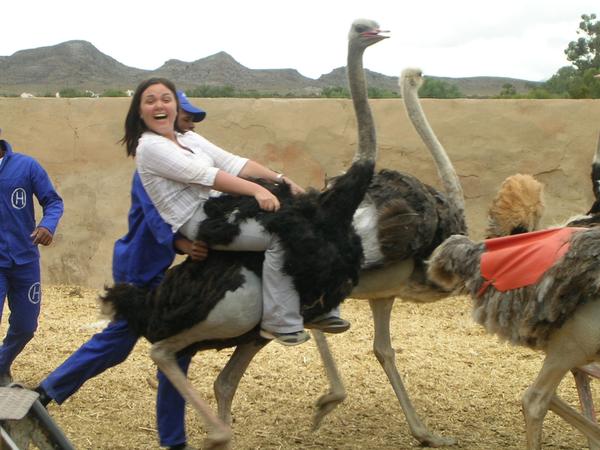 Horse
Carts
History
– 1869 Captain Nicholas
Cugnot
(French) build first Automobile
2.5mph (4.02 Kmph) in
15 minutes – 3 Wheeler
Steering
Steam
Piston's
1769 Cugnot Steamer in
HD.mp4
Steam
Generator
Rear Wheel / Axle
Front Wheel
1801 – Richard
Carriage
threvithrick – Firs Steam
TREVITHICK'S PUFFING DEVIL
ON TREVITHICK DAY 2017.mp4
Chimney
Trevithick was born in 1771
in a
mining
England.
village
He
in
was
Cornwall,
terrible
a
student–his
teachers
thought
he
was
a
“disobedient,
slow,
Steam
Generator
obstinate, [and] spoiled
boy” who
anything,
basically
would
never  amount
to
and
in
fact
he   was
e
is
e
illiterat
to tinker
h
entir
life–but he loved
Wheels
with tools and machines6.
Puffing DEVIL
1885 – Benz
Motors in Germany developed
first
Vehicle
propelled
with
IC
Engine
videoplayback.mp4
7
…Contd
• 1897 – Mr. Foster from Crompton greaves,
borrowed first motor car in india
• 1901 -
INDIAN
Mr. Jamshed Ji TATA was the first
to
own
a
motor
car
.
Sir Jamshed Ji TATA
Classification
• Purpose
•  Passenger Carriers – Car, Bus
•  Goods Carriers - Trucks
• Fuel Used
•  Petrol
•  Diesel Gas
•  Electric
•  Steam – not in use
• Capacity
•  HMV – Trucks, Buses
•  LMV – Tempo, Jeeps
of
Automobiles
•
Construction
•  Single unit
•  Articulated – Eg. Trailers, Tractors
Drive
•  Left hand
•  Right Hand
Number of Wheels
•  Two Wheeler
•  Three Wheeler
•  Four Wheeler
Body
•  hatchback
•  Sedan
•  Convertibles
•  Station Wagons - Vans
•
•
•
•  Special Purpose Vehicles
Engine
SI – Spark Ignition
CI – Compression
Two Stroke
Ignition
Four
Stroke
Chassis & Other
important Parts
Vehicle BODY
UNIT-I
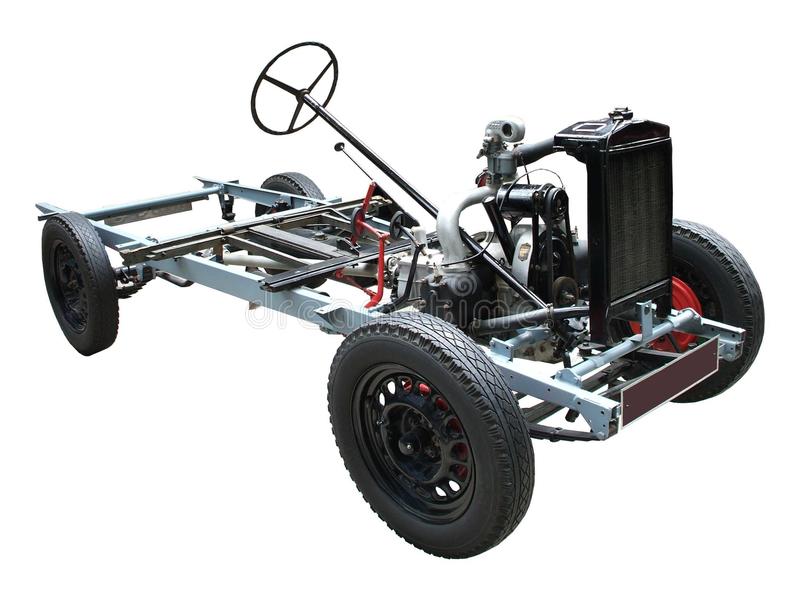 Chassis
Chassis
Main Supporting Structure of vehicle consist of almost all major parts except automobile body
Key component of Chassis
Frame Have 3 different types
is
Frame
1.
2.
3.
Conventional frame
Integral Frame
Semi Integral Frame
Functions of Frame
• To support chassis components & body
• Withstand the static & dynamic load of different components of chassis
• To withstand load of the body
• To carry load
• To withstand stresses caused due to uneven road conditions.
• To withstand force caused due to turning of the vehicles &
sudden braking or acceleration.
15
FRONT
REAR
17
Frame
Cross
Sections
Channel Section – Good Resistance
to Bending
Box Section – Good Resistance to both bending
and torsion
Tubular Section – Good Resistance to torsion.
Types
of Chassis
• According to layout
• Conventional
• Forward
• Semi forward
• According to mounting of engine and transmission
• Engine at front
• Engine fitted in front but crosswise
• Engine fitted at the center of the chassis
• Engine fitted at the back
According
to
mounting
of
Component
of
Chassis
• Front Engine Rear Wheel Drive
• Front Engine Front Wheel Drive
• Rear Engine Rear Wheel Drive
• All Wheel Drive
Conventional Chassis
Affects visibility of driver
Engine is fitted in front of the driver cabin or driver seat such as in cars.
Chassis portion can not be utilized for carrying passengers and goods
Heavy Engine can be fitted, which can used to give more power
Semi
Forward
Chassis
•  Half portion of the engine is in the driver cabin
half is outside the cabin such as in Tata trucks /
& and remaining
Tempos
•  In this arrangement a part of the chassis is utilized for carrying
extra passengers
Forward
Chassis
•  Complete engine is mounted inside the driver cabin, Driver seat
is just above the front wheel.
•  More Boot Space Available as full utilization of chassis
Engine
Conventionally
at
front
•
the
engines
are
fitted
at front
&
drive
is
the
wheels
from the
given to
“rear”
•
•
Advantages
Enough space is available for luggage behind the rear seat
The weight of vehicles is well
balance
•
•
Increased
efficiency
of
cooling system
24
Engine fitted in front but crosswise
•
This
front
engine
layout
requires very small space to
fit the engine. Hence, most 
compact cars use this layout 
which has very small space to 
accommodate the engine.
Design is more complicated
•
as
compared
to
the
longitudinally  placed  engine.
This  is  because  it  does  not
leave
enough
space
for
accessories.
Engine
is
mounted
at
center
•
Mid-engine,
rear-wheel    drive
format  can
be  considered  the
original layout of automobiles.
Drive is given to the rear.
Equal Distribution of weight.
•
•
•
Largest  drawback  of  mid-engine
cars  is 
space;
restricted  rear  passenger
•
Consequently    most    mid-engine
vehicles are two-seat vehicles.
The engine in effect pushes the 
passenger compartment forward 
towards the front  axle (if engine is 
behind driver).
•
Engine
Fitted
at
back
•
Flat floor is available since
long
propeller
shafts
are
eliminated
•
elimination
With
propeller
of
center
giving
shaft
the
of
gravity
lowered
stable driving
Better  adhesion
•
on  road
climbing
specially
hill
when
Other
important
chassis
types
• Tabular Space Frame
• Monocoque Frame
• Backbone Frame
28
Tubular
Frame
•
•
It is 3-dimensional design
Tubular space frame chassis employs dozens of circular section   tube,   positions   in
different
directions
to
provide  mechanical  strength against force from anywhere.
•
These  tubes  are  welded  &
forms
a
very
complex
structure.
r
r
h
required
ngt
• Fo
highe
y
stre
sports
b
cars, tubular space
frame
chassis
usually
incorporate a strong structure under both doors.
Advantages
&
Dis
advantages
• Very
any   •
strong
in
Very  complex  ,  costly
and time consuming to
be built.
It engages a lot of 
spaces rise the door seal 
and result in difficult to 
access to the cabin.
direction
with ladder
Monocoque
(compared
chassis and
chassis
of
•
the
same
weight)
•
Impossible
for
robotized production.
Monocoque
Monocoque   is   a   one-piece structure which defines overall shape of the car. while ladder, tabular & backbone provide only stress members. 
Today  99%  car  produced  in this planet are made of steel Monocoque chassis.
Chassis are made by  welding of Several pieces. (Spot Welding )
Monocoque is made of steel
31
Advantages
&
Disadvantages
• Space-efficiency.
• Monocoque
•
chassis   •
It is very heavy.
Impossible for small
volume production.
In case of accidents
benefit crash production
a
lot of
because it uses
metal.
•
whole structure
obsolete.
become
• Cheap
production
for
mass
Back
• Similar
design.
Bone
Frame
to   the   body   frame
• It  consist
backbone
of a  strong tubular
(Usually
rectangular in C/s).
• A   body   is   placed   on   the structure.
• This type of chassis has been
used in numerous  sports cars.
Advantages
&
Disadvantages
•
The vulnerable parts of the
drive shaft are covered by a
•
Manufacturing 
backbone  chassis 
comp
the
more
is
thick
tube.
The
whole
licated     an
.
d     m
,
ore 
e
system is extremely reliable.
costly
How
eve
r 
ll
th   m
-
ore
However,
if
a
problem
axles
with
wheel
drive
occurs,   repairs   are   more 
complicated.
are     ne
eded,
t
he     co
st
avor
of
benefit  tur
ns  in  f
e
sis
backbon     chas
.
•
The modular system enables 
configurations of 2-, 3-, 4-,
5-,  6-,  or  8-axle  vehicles
•
The   backbone
chassis
is
heavier for a given torsional 
stiffness than a uni-body.
with various wheel
bases.
The
chassis
gives
no
side
protection 
impacts.
against
34
Types
of
Vehicle
Layout
Or
Chassis
Layout
35
Front
Engine
Rear
Wheel
Drive
Engine
Transmission
Drive Shaft
Clutch
Final Drive
Front
Drive
Engine
Rear
Wheel
• Most common type of layout.
• Engine Located at front and driving power is given
to rear wheels.
• Driving  Power
flows  from  engine  to  rear  wheel
through
various
mechanical
linkages.
Advantages
&
Disadvantages
• Better handling : - Accelerating force is applied to
force
increases,
the rear wheels, on which the down
due to  load transfer in acceler
ation, making the rear
ltaneous acceleration es.
tires better able to take simu
and
curving
than
the
front
tir
ON DRY ROAD ONLY
Even
weight
distribution
• The division of weight between the front and rear
wheels has a significant impact on a
car's handling,
and
it
is
much
easier
to
get
a
50/50
weight
distribution in a rear wheel drive car.
Steering radius
• As no complicated drive shaft joints
are required at
the front wheels, it is possible to turn them further
than
would
be
possible
using
front
wheel
drive,
resulting in a smaller steering radius.
Less
load
at front
axle
• The driving force is given at rear axle hence there is
no
need
to
provide
complex
design
on
front
axle.
Effective Cooling of the engine due
to
exposure of cooling system to flowing air
Disadvantages
Decreased interior space – This isn't an issue in a vehicle with a ladder frame like a pickup truck, where the space used by the drive line is unusable for passengers or cargo. But in a passenger car, rear wheel drive means: Less front leg room (the transmission tunnel takes up a lot of space between the driver and front passenger), less leg room for center rear passengers (due to the tunnel needed for the drive shaft), and sometimes less trunk space (since there is also more hardware that must be placed underneath the trunk).
Less
Inner
space
Increased
weight
• The drive shaft, which connects the engine at the
front to the drive axle in the back, adds weight.
There is extra sheet metal to form the transmission
tunnel. A rear wheel drive car will weigh
slightly
more than a comparable front
wheel
drive
car,
but
less
than
four
wheel
drive.
Higher
purchase
price
• Due  to  the  added  cost  of  materials, rear  wheel
drive
is
typically
slightly
more
expensive
to
purchase
vehicle.
 .
than
a
comparable
front
wheel
drive
Front
Engine
Front
Wheel
Drive
Engine
Transmission
Final Drive
Front
Drive
Engine
Front
Wheel
•
In this type the engine is
mounted on the front side
of
the  vehicle  and
the
driving power is given to
the front wheels only.
The   power   flows   from
engine to front axle.
This type of arrangement
•
•
have
additional
sub
type
cross
i.e.
front
mounted
engine.
Advantages
• Interior space:
• Since the  powertrain
engine compartment
is a single unit contained in the
of the vehicle, there is no need
to
devote
interior
space
for
a  driveshaft
tunnel
or
for
rear  differential, increasing
the volume
available
passengers
and
cargo.
Engine
Inner
SPACE
Better
handling
on
slippery
surface
• Slippery-surface traction: placing the mass of the
drivetrain
over
the
driven
wheels
improves traction on wet, snowy, or icy surfaces.
Improved
drive
train
efficiency
• The
direct
connection
between
engine
and
transaxle reduce the mass and
of the drivetrain compared to
mechanical inertia
a rear-wheel drive
vehicle
with
a
similar
engine
and
transmission,
allowing greater fuel economy.
Disadvantages
• Less Turning Radius
• The drive shafts may limit the amount by which the 
front wheels can turn, they are generally unable to 
make the.
• More Weight on front results in rapid wear of
front tires.
• Front-wheel drive has worse acceleration  than rear-wheel drive, which is why most sporty and race cars use rear-wheel drive.
Steering
AWD
FWD
VS
RWD
VS
FWD
VS
RWD
Rear
Engine
Rear
Wheel
Drive
54
Advantages
• Weight over rear wheels, increased traction while
accelerating.
• Front axle construction is simplified.
• Absence of propeller shaft results in decrease of floor height.
• Engine  components mounted at  rear  of rear  axle
hence more space is available.
Disadvantages
• Separate   cooling   mechanism
is   needed   for
of
the
engine
as the
engine
is
effective cooling
mounted at rear.
• More load on rear side may result in overturning
(Over steer) of the vehicle.
• Longer  linkages  are  required  to  operate  clutch,
gears from driver.
All
wheel
Drive
AWD
or
4WD
4 wheels can be engaged only in difficult terrain.
In normal condition power is given to rear wheels only.
All wheels Always
engaged.
Safe and advantageous over 4WD
Advantages
• 4WD   improves   traction
in   dangerous   driving
conditions,
such
as
ice,
rocks,
and
other
snow,
make
scenarios   that   can
control
difficult.
By
engaging both sets of wheels, traction and control
improves.
• Additional weight contributes to better grip on the
road.
• 4WD is great for those who like off-roading.
Disadvantages
•
The main disadvantage of 4WD is added cost for 
purchase, maintenance, and fuel. The extra equipment 
(differentials, transfer case, etc.) adds complexity and 
weight to the vehicle, increasing initial market value, 
tire wear, and the cost of repairs and maintenance.
The  added  power  and  weight  of  4WD  and  AWD systems require more fuel, making them less efficient than their 2WD counterparts.
Added weight improves traction and control, but it also increases the braking distance required to make a complete  stop.  Lighter  vehicles  can  avoid  collision easier than heavier vehicles.
•
•